Transitions 2018


For Postgraduate Students
Wuhan University of Technology
Defense
1
Mid-term examination and
Thesis proposal report (TPR)
2
3
Introduction
What do the ITO Graduate Staffs do
Academic paper
4
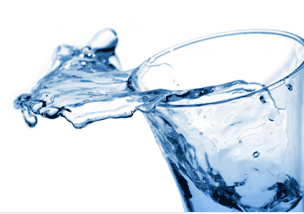